Математика
Подготовили:
Казарна М.В.
Ольховикова А.М.
Большой - маленький
Цель: учить детей сравнивать два предмета по величине, активизировать словарь детей, называть предметы большой, маленький. Закреплять названия предметов.
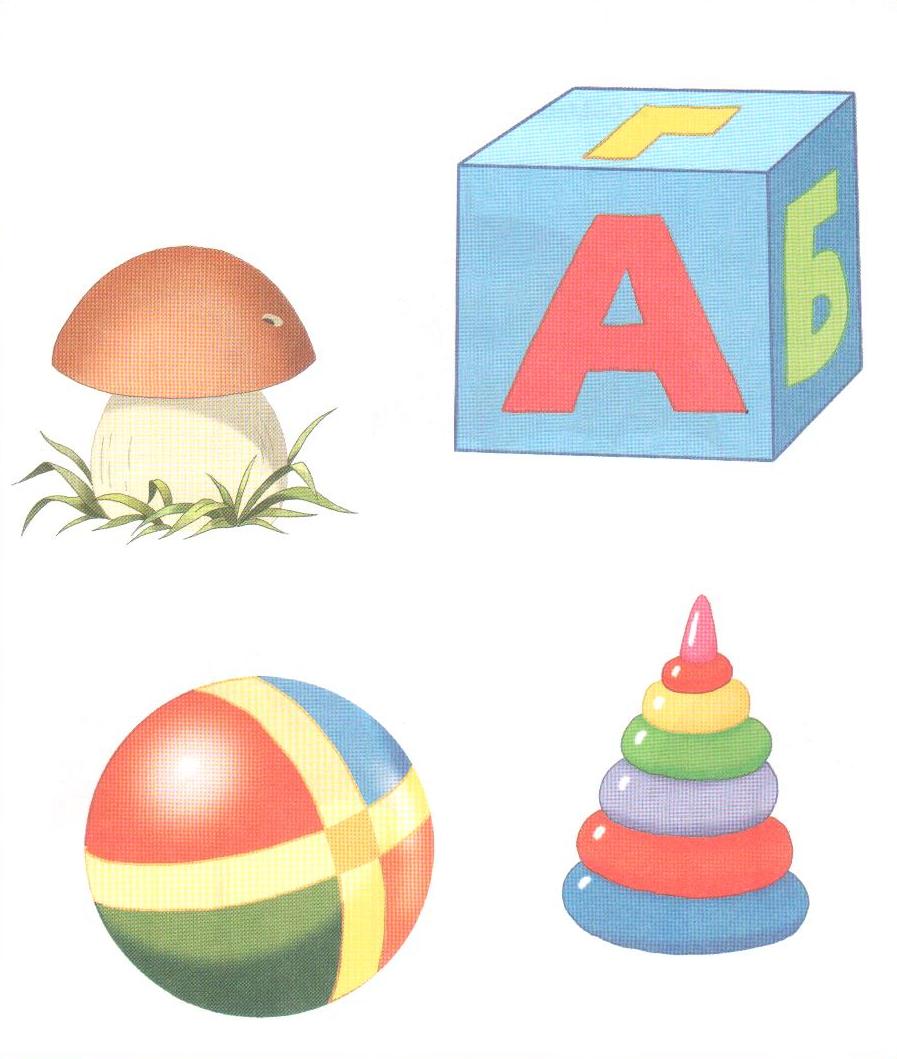